+1
0
TAM SAYILAR
-1
-5
-12
-8
3
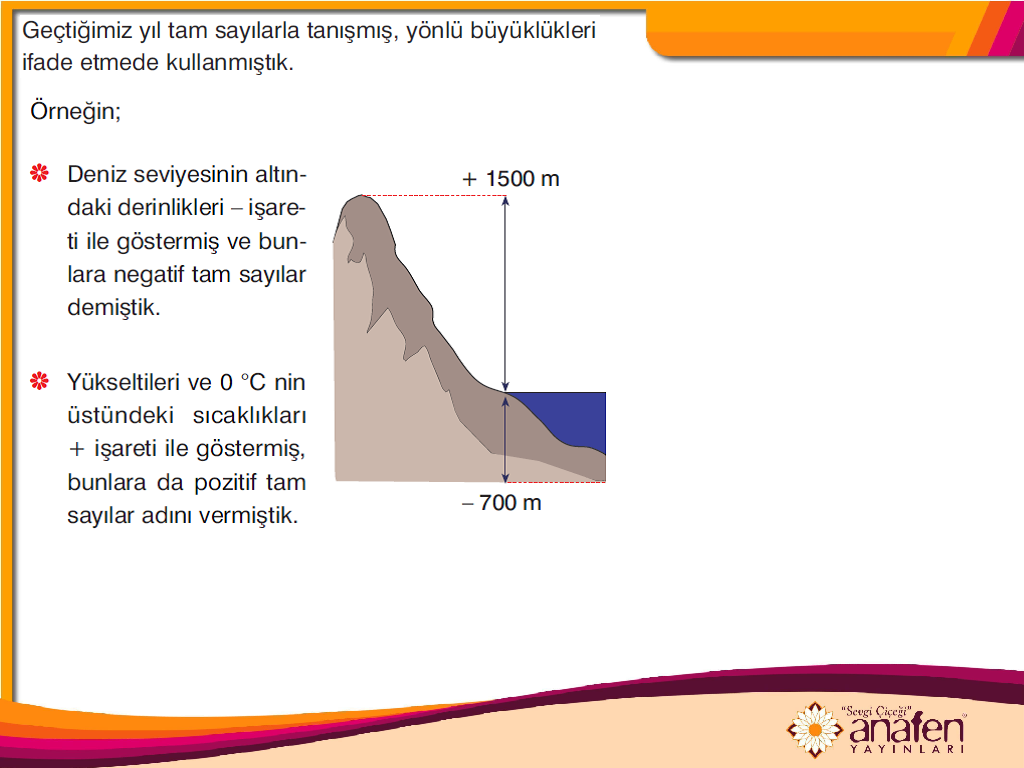 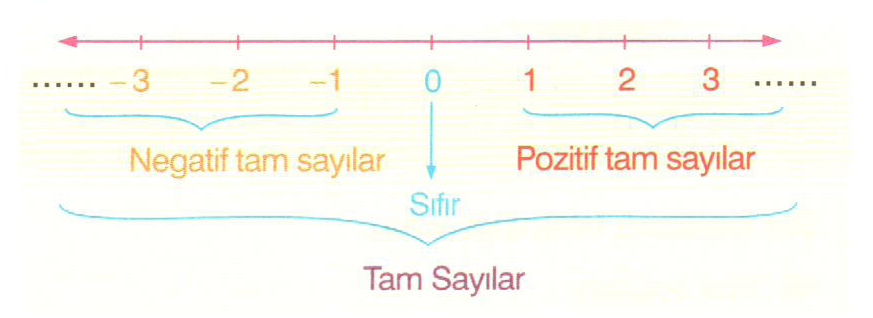 S
A
Y
MA
P
U
L
L
A
R
I
Pullarla Toplama İşlemi:
Tam sayıların pullarla toplama işleminde         sembolü + 1 sayısını,          sembolü – 1 sayısını temsil etmektedir.
İfadesi +5 sayısını,
İfadesi -4 sayısını gösterir.
+1
–1
Model üzerinde                 çiftleri sıfır olarak kabul
edeceğiz. Bu ikiliyi işlemlerimizde kullanacağız.
Burası çok önemli !!!
SAYMA PULLARI İLE TOPLAMA İŞLEMİ
( ..... )   +   ( ..... )     =          ( ..... )
( ..... )     +     ( ..... )    =     ( ..... )
( ..... )   +   ( ..... )     =          ( ..... )
( ..... )   +   ( ..... )     =          ( ..... )
SAYMA PULLARI İLE ÇIKARMA İŞLEMİ
( ..... )  –    ( ..... )     =          ( ..... )
( ..... )   –  ( ..... )         =          ( ..... )
Şimdi de 
 ( +5 ) – (– 2 ) işlemini sayma pulları ile modelini yapalım:
( ..... )  –  ( ..... )     =          ( ..... )
(–5 ) – ( + 2 ) işlemini sayma pulları ile modelini yapalım
( ..... )   –   ( ..... )     =          ( ..... )
Aşağıdaki modellenen çıkarma işlemlerinin matematik cümlesini yazınız.
( ..... )   –   ( ..... )     =          ( ..... )
( ..... )   –   ( ..... )     =          ( ..... )